Відділ освіти  Світловодської районної державної адміністраціїрайонний методичний кабінет
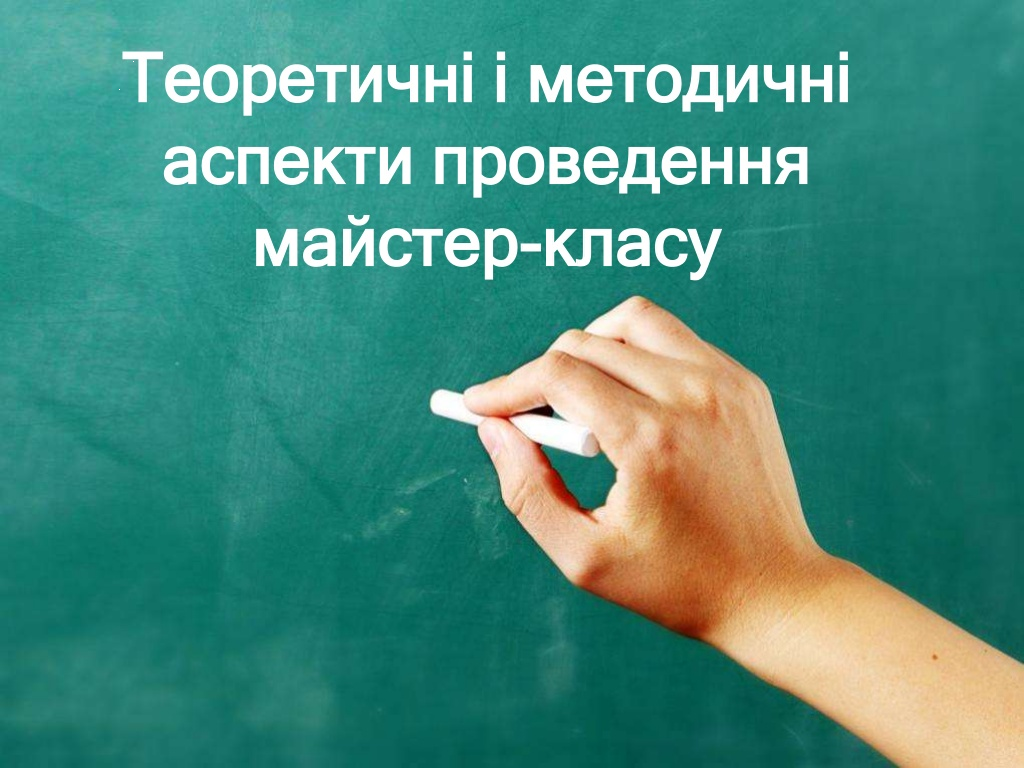 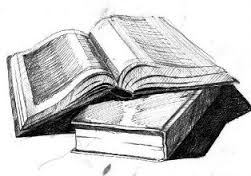 Рябчун Ніна Іванівна,                                                 методист
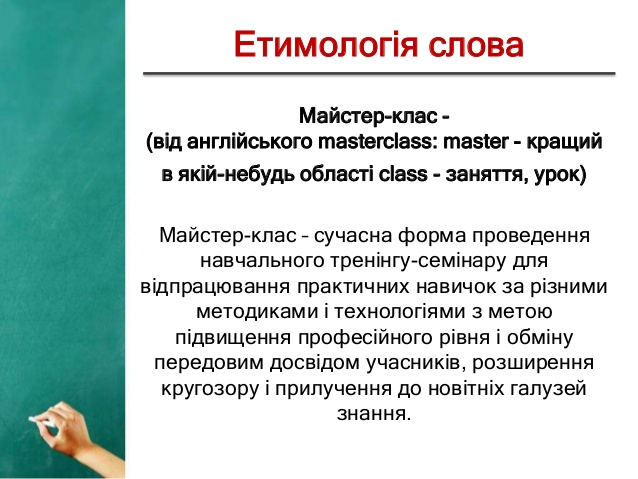 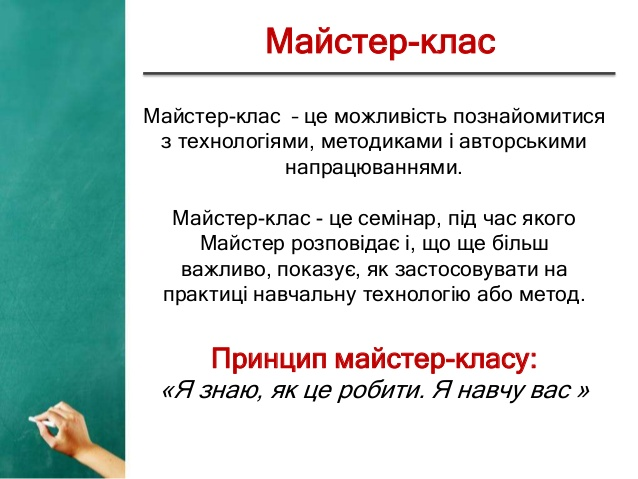 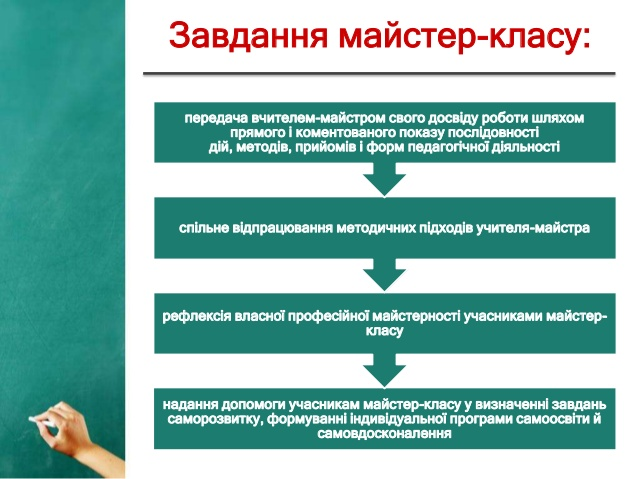 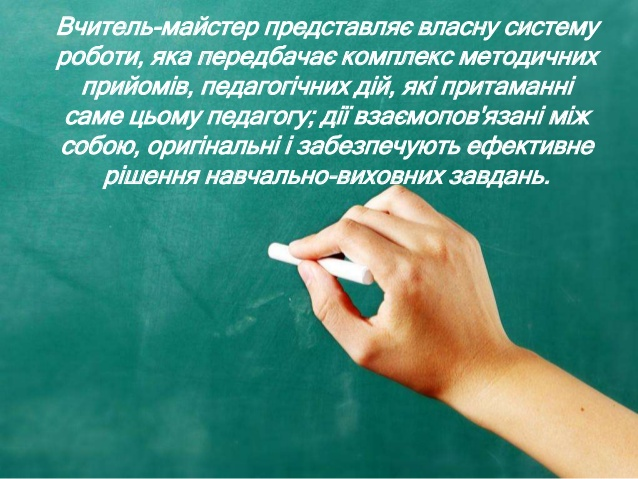 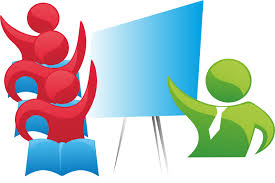 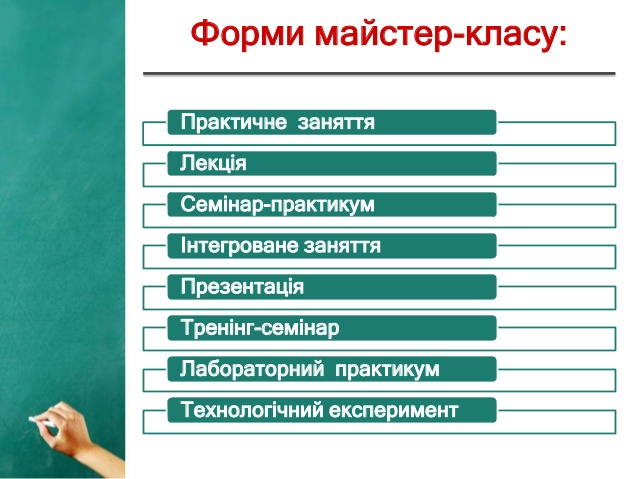 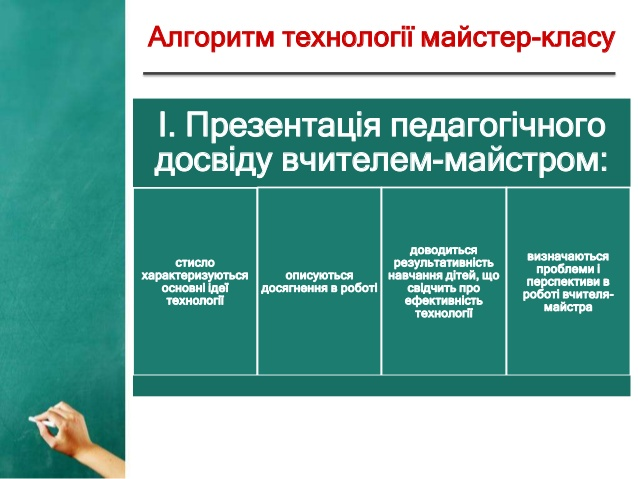 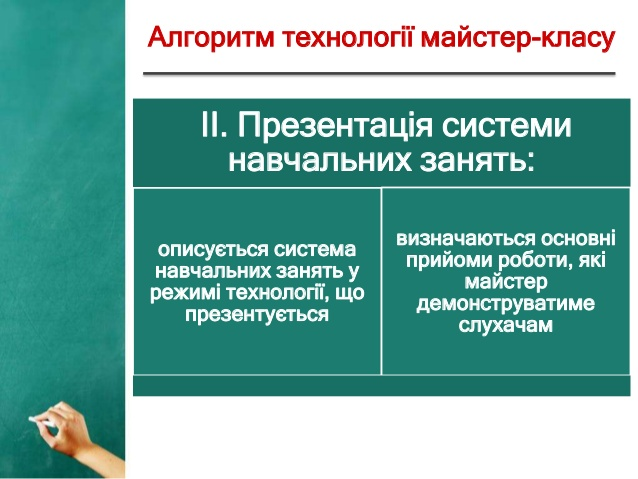 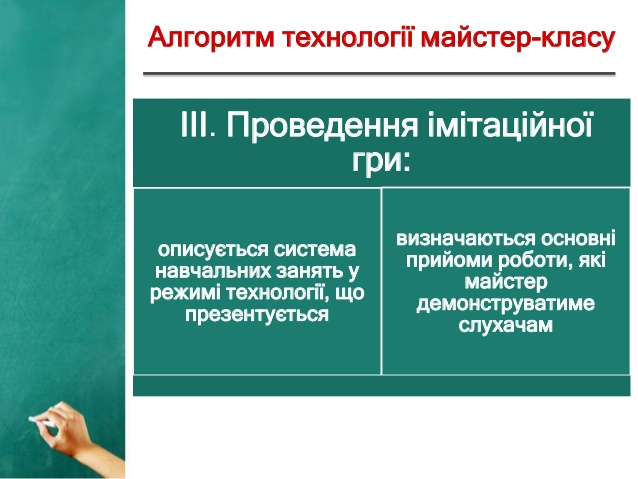 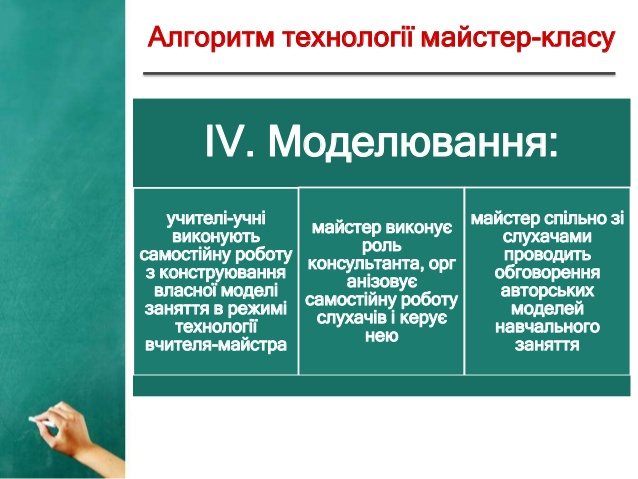 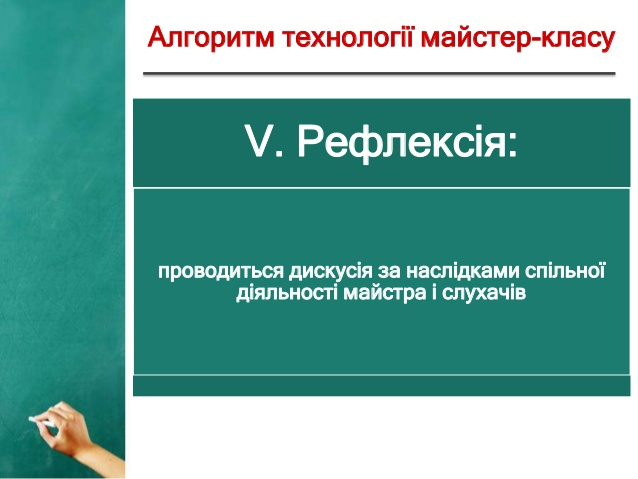 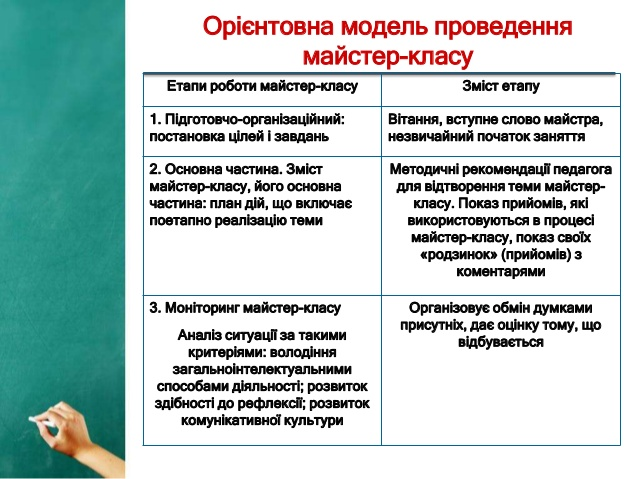 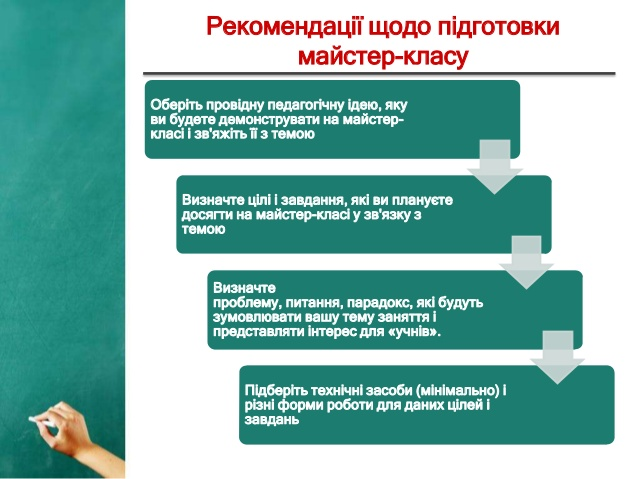 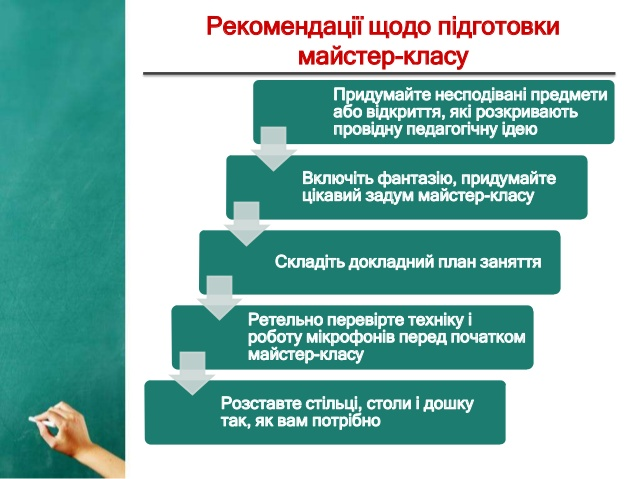 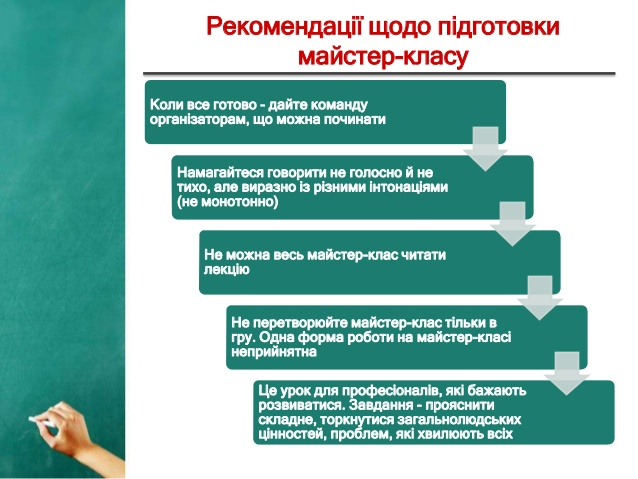 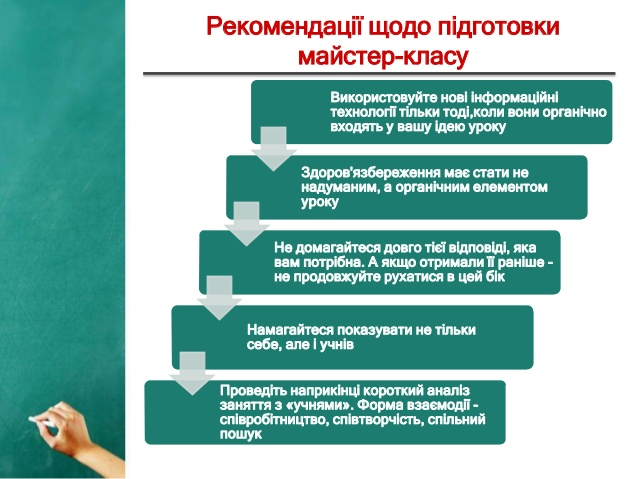 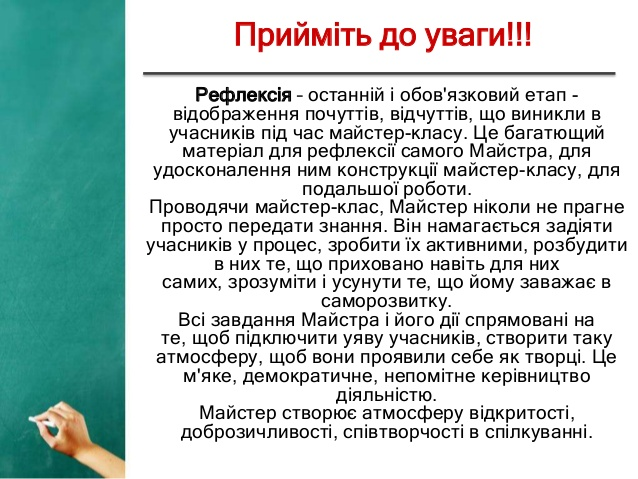 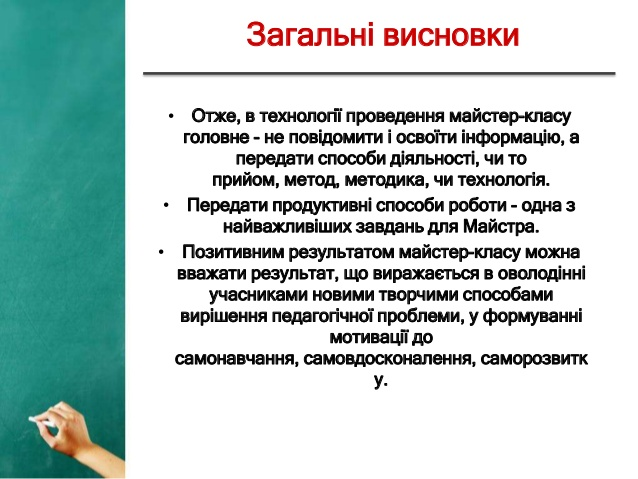 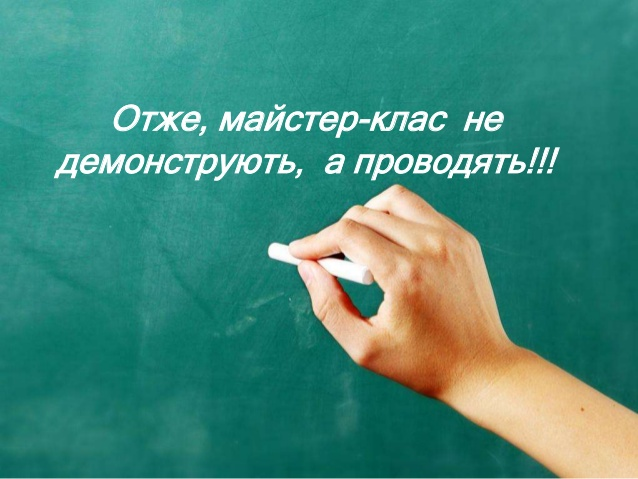 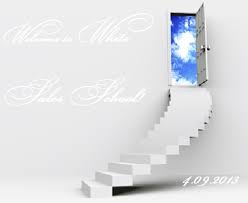